Кафедра Общественного здоровья и здравоохраненияТема: Страховая медицина. Основы планирования, экономики и финансирования здравоохранения. лекция  для студентов
К.м.н., доцент Тихонова Н.В.


Красноярск, 2020
План
Реформирование ЗХ
Обязательное медицинское страхование;
Основные понятия;
ОМС в Красноярском крае.
Основные подходы к реформированию здравоохранения
РЕФОРМА (франц. reforme, от лат. reformo - преобразовываю), преобразование, изменение, переустройство какой-либо стороны общественной жизни (порядков, институтов, учреждений); формально - нововведение любого содержания, однако реформами обычно называют более или менее прогрессивное преобразование.
В Конституции Российской Федерации 1993 года сформулировано волеизъявление граждан иметь достаточный уровень государственной охраны здоровья, который проявлялся бы в возможности не нести дополнительных финансовых потерь при необходимости получения медицинской помощи. 

статья 41 Конституции «право граждан на бесплатную медицинскую помощь в государственных медицинских учреждениях».
ФЗ об ОМС вступил в силу с января 2011г.
Федеральный закон от 29 ноября 2010 г. № 326-ФЗ “Об обязательном медицинском страховании в Российской Федерации”
 
ФЕДЕРАЛЬНЫЙ ЗАКОН  О ВНЕСЕНИИ ИЗМЕНЕНИЙ В ФЕДЕРАЛЬНЫЙ ЗАКОН 286 "ОБ ОБЯЗАТЕЛЬНОМ МЕДИЦИНСКОМ СТРАХОВАНИИ В РОССИЙСКОЙ ФЕДЕРАЦИИ" И ОТДЕЛЬНЫЕ ЗАКОНОДАТЕЛЬНЫЕ АКТЫ РОССИЙСКОЙ ФЕДЕРАЦИИ
Обязательное медицинское страхование
- вид обязательного социального страхования, представляющий собой систему создаваемых государством правовых, экономических и организационных мер, направленных на обеспечение при наступлении страхового случая гарантий бесплатного оказания застрахованному лицу медицинской помощи за счет средств ОМС в пределах территориальной программы ОМС и в установленных настоящим Федеральным законом случаях в пределах базовой программы ОМС
объект обязательного медицинского страхования - страховой риск, связанный с возникновением страхового случая;

страховой риск - предполагаемое событие, при наступлении которого возникает необходимость осуществления расходов на оплату оказываемой застрахованному лицу медицинской помощи;

страховой случай - совершившееся событие (заболевание, травма, иное состояние здоровья застрахованного лица, профилактические мероприятия), при наступлении которого застрахованному лицу предоставляется страховое обеспечение по обязательному медицинскому страхованию;

страховое обеспечение по обязательному медицинскому страхованию (далее - страховое обеспечение) - исполнение обязательств по предоставлению застрахованному лицу необходимой медицинской помощи при наступлении страхового случая и по ее оплате медицинской организации;
страховые взносы на обязательное медицинское страхование - обязательные платежи, которые уплачиваются страхователями, обладают обезличенным характером и целевым назначением которых является обеспечение прав застрахованного лица на получение страхового обеспечения;

 застрахованное лицо - физическое лицо, на которое распространяется обязательное медицинское страхование в соответствии с настоящим Федеральным законом;
8) базовая программа ОМС - составная часть программы государственных гарантий бесплатного оказания гражданам медицинской помощи, определяющая права застрахованных лиц на бесплатное оказание им за счет средств обязательного медицинского страхования на всей территории Российской Федерации медицинской помощи и устанавливающая единые требования к территориальным программам обязательного медицинского страхования;


9) территориальная программа ОМС - составная часть территориальной программы государственных гарантий (ТПГГ) бесплатного оказания гражданам медицинской помощи, определяющая права застрахованных лиц на бесплатное оказание им медицинской помощи на территории субъекта Российской Федерации и соответствующая единым требованиям базовой программы обязательного медицинского страхования.
ОМС
Статья 9. 
Субъектами обязательного медицинского страхования являются: 
1) застрахованные лица;
2) страхователи;
3) Федеральный фонд.
ОМС
Статья 9. 
Участниками обязательного медицинского страхования являются: 
1) территориальные фонды;
2) страховые медицинские организации;
3) медицинские организации.
Закон об ОМС - № 326-ФЗ
Базовый принцип-централизация системы ОМС и переход к одноканальной системе финансирования.

ФОМС РФ финансирует  территориальные фонды ОМС в рамках базовой программы ОМС.
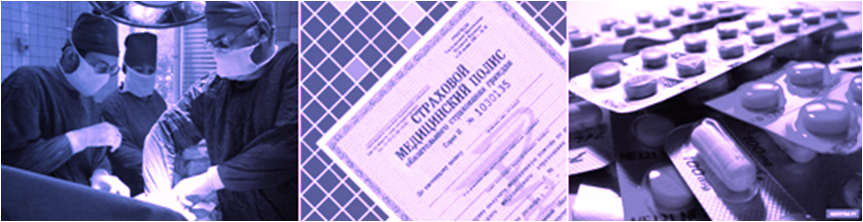 Застрахованными лицами являются граждане РФ, постоянно или временно проживающие в Российской Федерации иностранные граждане, лица без гражданства (за исключением высококвалифицированных специалистов и членов их семей в соответствии с Федеральным законом от 25 июля 2002 года № 115-ФЗ «О правовом положении иностранных граждан в Российской Федерации»), а также лица, имеющие право на медицинскую помощь в соответствии с Федеральным законом «О беженцах»:
Договор
Статья 37. Договоры в сфере обязательного медицинского страхования
Право застрахованного лица на бесплатное оказание медицинской помощи по обязательному медицинскому страхованию реализуется на основании заключенных в его пользу между участниками обязательного медицинского страхования договора о финансовом обеспечении обязательного медицинского страхования и договора на оказание и оплату медицинской помощи по обязательному медицинскому страхованию
Страховой мед.полис
документ, который получает каждый гражданин на основании договора ОМС
Гарантирует оказание мед.помощи в рамках программы ОМС на всей территории России.
Ассоциация врачей – общественная организация создаваемая в целях защиты прав мед.работников, их постдипломной подготовки. Принимает участие в лицензировании и аккредитации мед.учреждений, разработке территориальных программ по ОМС и разработке профессиональных стандартов /МЭСов/.
Статья 12. Страховщик1. Страховщиком по обязательному медицинскому страхованию является Федеральный фонд в рамках реализации базовой программы обязательного медицинского страхования.
2. Федеральный фонд - некоммерческая организация, созданная Российской Федерацией в соответствии с настоящим Федеральным законом для реализации государственной политики в сфере обязательного медицинского страхования.
Статья 13. Территориальные фонды
1. Территориальные фонды - некоммерческие организации, созданные субъектами Российской Федерации в соответствии с настоящим Федеральным законом для реализации государственной политики в сфере ОМС на территориях субъектов Российской Федерации.
 
2. Территориальные фонды осуществляют отдельные полномочия страховщика в части реализации территориальных программ ОМС в пределах базовой программы обязательного медицинского страхования в соответствии с настоящим Федеральным законом.
ТПГГ на 2018-2019- 2020 гг
Территориальная Программа устанавливает перечень заболеваний и состояний, перечень видов, форм и условий оказания медицинской помощи, медицинская помощь при которых осуществляется бесплатно, а так же перечень медицинских организаций, в которых оказывается бесплатная медицинская помощь.       По Территориальной Программе бесплатно оказывается:-  скорая медицинская помощь (независимо от места проживания, регистрации и наличия полиса ОМС);- амбулаторная (в том числе на дому), медицинская помощь в условиях дневного и круглосуточного стационара (в том числе высокотехнологичная медицинская помощь);- паллиативная медицинская помощь (комплекс медицинских вмешательств, направленных на избавление от боли и облегчение других тяжелых проявлений заболевания).
Территориальная программа государственных гарантий бесплатного оказания гражданам РФ медицинской помощи в Красноярском крае на 2018 год и на плановый период 2019 и 2020 годов (далее – Территориальная Программа) утверждена Постановлением Правительства Красноярского края №799-п от 26.12.2017.
Для получения плановой медицинской помощи бесплатно по Территориальной Программе гражданин должен предъявить полис обязательного медицинского страхования и документ, удостоверяющий личность.Кроме того, для плановой госпитализации в круглосуточный или дневной стационар необходимо направление лечащего врача.Экстренная медицинская помощь (при внезапных острых заболеваниях, состояниях, обострении хронических заболеваний, представляющих угрозу  жизни пациента) оказывается независимо от места проживания, наличия личных документов, страхового медицинского полиса, в стационарных и амбулаторно-поликлинических условиях, в том числе на дому.
         При оказании скорой, неотложной, стационарной, в том числе высоко-технологичной медицинской помощи, и медицинской помощи в условиях дневного стационара, лекарственные препараты и изделия медицинского назначения  предоставляются бесплатно в соответствии с  Перечнем медицинских изделий (приложение №6 Территориальной Программы) и Перечнем жизненно необходимых и важнейших лекарственных препаратов для медицинского применения на 2016 год  (Распоряжение Правительства РФ от 26.12.2015 №2724-р).
ТПГГ
При амбулаторном лечении лекарственные препараты предоставляются бесплатно при заболеваниях, перечень которых утвержден Постановлением Правительства РФ от 30.07.1994 №890, а также бесплатно или с 50% скидкой -отдельным категориям граждан, определенным №178-ФЗ, в соответствии с Перечнем ЛП (приложение № 7 ТПГГ). Стом.помощь (за исключением зубопротезирования) оказывается бесплатно. Отдельным категориям граждан зубопротезирование осуществляется бесплатно в рамках  предоставления мер социальной поддержки населения. ТПГГ установлен Перечень лекарственных средств, медицинских изделий, используемых при оказании гражданам бесплатной стоматологической помощи и при предоставлении отдельным категориям граждан мер социальной поддержки (приложение № 8 Территориальной Программы).
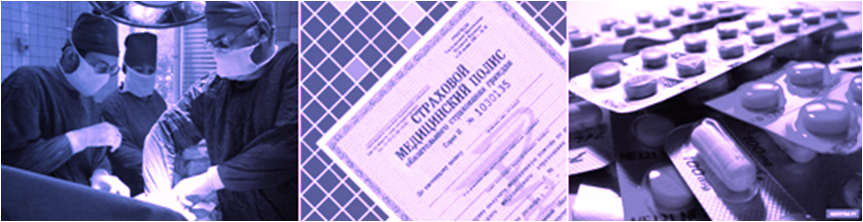 ТПГГ
Территориальной Программой установлены предельные сроки ожидания амбулаторной и стационарной медицинской помощи:  
Оказание неотложной медицинской помощи в амбулаторных условиях – не более 2-х часов с момента обращения в поликлинику.
Оказание специализированной (т.е. стационарной) медицинской  помощи  - не более 30 календарных дней со дня выдачи лечащим врачом направления на госпитализацию.
Прием участкового терапевта, врача общей практики, участкового педиатра – не более 24 часов с момента обращения  пациента в медицинскую организацию.
Проведение консультаций врачей-специалистов - не более 14 календарных дней со дня обращения  пациента в медицинскую организацию.
Проведение диагностических инструментальных исследований (рентгенологические исследования, маммография, УЗИ, функциональные методы исследования) - не более 14 календарных дней со дня назначения.
Проведение КТ, МРТ, ангиографии - не более 30 календарных дней со дня назначения.
При отсутствии необходимых услуг в участковой поликлинике, по направлению лечащего врача бесплатно (по полису ОМС) можно получить консультацию врача, диагностические исследования, а также лечение в условиях дневного стационара (кардиореабилитация, нейрореабилитация, лечение бесплодия методом ЭКО) в частной медицинской организации, участвующей в системе обязательного медицинского страхования.                 Территориальной Программой установлен перечень высокотехнологичных  видов медицинской помощи (ВМП), оказываемых не только в медицинских учреждения города Красноярска, но и за пределами края. В 2016 году расширен перечень высокотехнологичных  видов медицинской помощи (Приложение № 10 Территориальной Программы). На 2016 год в перечень включено более 400 видов ВМП.
Предоставление на платной основе медицинских услуг, входящих в ТПГГ является нарушением прав граждан.В случае отказа медицинской организации в оказании бесплатной медицинской помощи либо иных нарушений прав гражданина в связи с оказанием медицинской помощи в системе ОМС, застрахованное лицо вправе обратиться в страховую медицинскую организацию, выдавшую полис (лично, по телефонам горячей линииили в Территориальный фонд обязательного медицинского страхования Красноярского края по круглосуточному телефону «Право на здоровье» 8-800-700-000-3.
Структура системы ОМС края
ФФОМС
Страховые медицинские организации (7)
Страховые взносы
Договор 
финансирования ОМС
Работодатели
(173 397)
(1198 тыс.чел. работающего населения)
ТФОМС
Договоры на
 оказание мед.
 помощи
10 филиалов КФОМС
Страхование граждан, выдача полисов
Правительство Красноярского края
(1641 тыс.чел. неработающего населения - дети, студенты, пенсионеры)
Медицинские учреждения, работающие в системе ОМС по договорам (ок 200 и 71 частных МО)
Граждане, застрахованные по ОМС
2 920 538
Оказание мед. помощи
по полисам ОМС
На территории  каждого  субъекта  Федерации действуют имеющие специальную лицензию юридические лица — страховые медицинские организации   (СМО),   которые  чаще  называют  просто страховые компании.  Их задачами являются: 
заключение договоров ОМС граждан;
организация оказания медицинской  помощи  застрахованным гражданам;
оплата услуг, оказанных медицинскими организациями застрахованным;
защита прав и законных интересов застрахованных лиц.
[Speaker Notes: Определение качества относится как к товарам так и услугам, так и процессам производства товаров и оказания услуг. Любая продукция должна соответствовать определенным требованиям. Качество характеризует соответствие продукции этим требованиям. Свойства продукции, которые характеризуют ее пригодность к выполнению определенных требований, называются признаками, характеристиками качества.]
Страховые медицинские организации являются коммерческими организациями (закрытое или открытое акционерное общество):

ООО МСК «Медика-Восток», АО СМО «Надежда», 
Зеленогорский филиал ЗАО МАСК «Макс-М», Красноярский филиал
ООО СК «Капитал - полис Медицина»,  Красноярский филиал Общества с ограниченной ответственностью ВТБ Медицинское страхование, Филиал ООО СК «Ингосстрах-М» в г.Красноярске, 
филиал АО СМК "Сибирский Спас-Мед" в г.Красноярске


Страховая медицинская организация заключает договоры с выбранными ею медицинскими учреждениями на оказание своим застрахованным медицинских услуг.
СМО
Граждане    имеют   возможность  в  СМО получить качественную телефонную консультацию (в том числе круглосуточно), а на письменное обращение — в 10-дневный срок. 
Если же застрахованный обратился в СМО в связи с отказом в предоставлении ему медицинских услуг по ОМС, СМО обязана в 3-дневный срок принять необходимые меры, либо дать заявителю мотивированный отказ в этих действиях в письменной форме.
СМО конкурируют между собой за застрахованных. Каждая СМО заинтересована в привлечении максимального их количества.
		 Привлечь большее количество застрахованных СМО может лишь качественной работой с клиентами, в первую очередь проявляющейся в реальной защите прав и интересов своих застрахованных при оказании им медицинских услуг.
Что делать, если качество полученных по программе ОМС медицинских услуг представляется неудовлетворительным?
Необходимо написать в свою страховую компанию заявление, где изложить все вызвавшие неудовлетворенность обстоятельства. Страховая компания по такому заявлению обязана провести экспертизу качества медицинской помощи и в 30-дневный срок письменно ответить по сути поставленных заявителем вопросов.
Контроль за целевым использованием   средств   обязательного   медицинского страхования, за соблюдением правил всеми участниками системы ОМС осуществляют фонды ОМС (в России в целом — Федеральный фонд, в конкретном регионе — Территориальный фонд).
Тарифы на медицинские услуги
— это регулируемые цены, которые устанавливаются соглашением между   органом   управления   здравоохранением субъекта   РФ,   Территориальным  фондом   ОМС, представителями  профессиональных ассоциаций, ассоциаций СМО, а также представителями муниципальных   образований.
Лицензирование МО
Государственный контроль качества и безопасности медицинской деятельности включает в себя:
1) проведение проверок соблюдения органами государственной власти Российской Федерации, органами местного самоуправления, государственными внебюджетными фондами, медицинскими организациями и фармацевтическими организациями прав граждан в сфере охраны здоровья;
2) осуществление лицензирования медицинской деятельности в соответствии с законодательством Российской Федерации о лицензировании отдельных видов деятельности;
КонсультантПлюс: примечание.
С 01.01.2022 в п. 3 ч. 2 ст. 88 вносятся изменения (ФЗ от 25.12.2018 N 489-ФЗ).
Для предоставления лицензии соискатель лицензии направляет почтовым отправлением на бумажном носителе или в форме электронного документа или представляет в Министерство следующие документы:
1) заявление о предоставлении лицензии;
2) копии документов, подтверждающих наличие у соискателя лицензии принадлежащих ему на праве собственности или на ином законном основании зданий, строений, сооружений и (или) помещений, необходимых для выполнения заявленных работ (услуг), права на которые не зарегистрированы в Едином государственном реестре прав на недвижимое имущество и сделок с ним;
3) копии документов, подтверждающих наличие у соискателя лицензии принадлежащих ему на праве собственности или на ином законном основании медицинских изделий (оборудования, аппаратов, приборов, инструментов), необходимых для выполнения заявленных работ (услуг);
4) копии документов, подтверждающих наличие у руководителя медицинской организации, заместителей руководителя медицинской организации, ответственных за осуществление медицинской деятельности, руководителя структурного подразделения иной организации, ответственного за осуществление медицинской деятельности, - высшего медицинского образования, послевузовского и (или) дополнительного профессионального образования, предусмотренного квалификационными требованиями к специалистам с высшим и послевузовским медицинским образованием в сфере здравоохранения, сертификата специалиста, а также дополнительного профессионального образования и сертификата специалиста по специальности «организация здравоохранения и общественное здоровье» и стажа работы по специальности;
Для предоставления лицензии соискатель лицензии направляет почтовым отправлением на бумажном носителе или в форме электронного документа или представляет в Министерство следующие документы:
5) копии документов, подтверждающих наличие у руководителя структурного подразделения медицинской организации (у индивидуального предпринимателя), осуществляющего медицинскую деятельность, - высшего профессионального образования, послевузовского (для специалистов с медицинским образованием) и (или) дополнительного профессионального образования, предусмотренного квалификационными требованиями к специалистам с высшим и послевузовским медицинским образованием в сфере здравоохранения, сертификата специалиста (для специалистов с медицинским образованием) и стажа работы по специальности;
7) копии документов, подтверждающих наличие у работников, заключивших с лицензиатом трудовые договоры, среднего, высшего, послевузовского и (или) дополнительного медицинского или иного необходимого для выполнения заявленных работ (услуг) профессионального образования и сертификата специалиста (для специалистов с медицинским образованием);
8) копии документов, подтверждающих наличие у работников, осуществляющих техническое обслуживание медицинских изделий (оборудования, аппаратов, приборов, инструментов), заключивших с лицензиатом трудовые договоры, соответствующего профессионального образования и (или) квалификации, либо копия договора с организацией, имеющей лицензию на осуществление соответствующей деятельности;
Формируется. Это позволяет любому человеку, где бы он ни проживал, в любом населенном пункте Российской Федерации получить бесплатную медицинскую помощь (ранее был прописан, но не использовался из за путаницы в межрегиональных платежах)
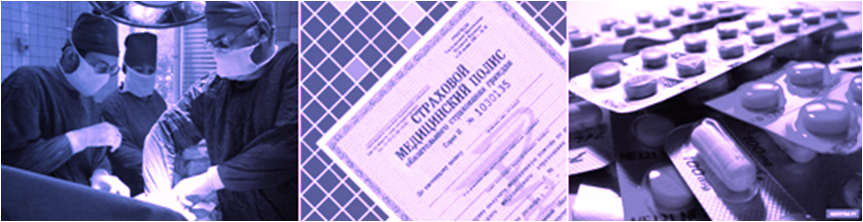 С мая 2011 года в соответствии с новой редакцией закона об ОМС гражданам выдаются полисы единого образца, которые действуют на всей территории страны
единый всероссийский реестр застрахованных граждан обеспечивает достоверность и исключает дублирование информации о застрахованных. В дальнейшем полис ОМС будет включаться в состав универсальной электронной карты гражданина. Установлена жесткая норма о сроках расчетов за оказанную больным из других регионов медицинскую помощь. Срок - 25 дней. ГАРАНТИЯ того, что оказанная помощь иногороднему гражданину будет оплачена, и они теперь будут заинтересованы, чтобы эту помощь оказать
Закон расширяет возможности
Застрахованный имеет право выбрать страховую организацию, медицинское учреждение и врача. При этом медучреждение, включенное в реестр и заключившее договор на оказание услуг по программе ОМС, не вправе отказать застрахованному человеку в оказании помощи в соответствии с территориальной программой ОМС.
Контроль качества медицинской помощи(ст. 40)
.
Контроль объемов, сроков, качества и условий предоставления медицинской помощи осуществляется путем проведения медико-экономического контроля, медико-экономической экспертизы, экспертизы качества медицинской помощи.
Контроль качества медицинской помощи(ст. 40)
.
Медико-экономический контроль - установление соответствия сведений об объемах оказанной медицинской помощи застрахованным лицам на основании предоставленных к оплате медицинской организацией реестров счетов условиям договоров на оказание и оплату медицинской помощи по обязательному медицинскому страхованию, территориальной программе обязательного медицинского страхования, способам оплаты медицинской помощи и тарифам на оплату медицинской помощи.
 
4. Медико-экономическая экспертиза - установление соответствия фактических сроков оказания медицинской помощи, объема предъявленных к оплате медицинских услуг записям в первичной медицинской документации и учетно-отчетной документации медицинской организации.
Контроль качества медицинской помощи(ст. 40)
.
Медико-экономическая экспертиза - установление соответствия фактических сроков оказания медицинской помощи, объема предъявленных к оплате медицинских услуг записям в первичной медицинской документации и учетно-отчетной документации медицинской организации (специалист-эксперт, являющийся врачом, имеющим стаж работы по врачебной специальности не менее пяти лет и прошедшим соответствующую подготовку по вопросам экспертной деятельности в сфере ОМС).
.
Контроль качества медицинской помощи(ст. 40)
.
Экспертиза качества медицинской помощи - выявление нарушений в оказании медицинской помощи, в том числе оценка правильности выбора медицинской технологии, степени достижения запланированного результата и установление причинно-следственных связей выявленных дефектов в оказании медицинской помощи (врач-специалист, имеющий высшее профессиональное образование, свидетельство об аккредитации специалиста или сертификат специалиста, стаж работы по соответствующей врачебной специальности не менее 10 лет и прошедший подготовку по вопросам экспертной деятельности в сфере ОМС, включенный в территориальные реестры экспертов качества медицинской помощи.
Территориальный фонд обязательного медицинского страхования Красноярского края
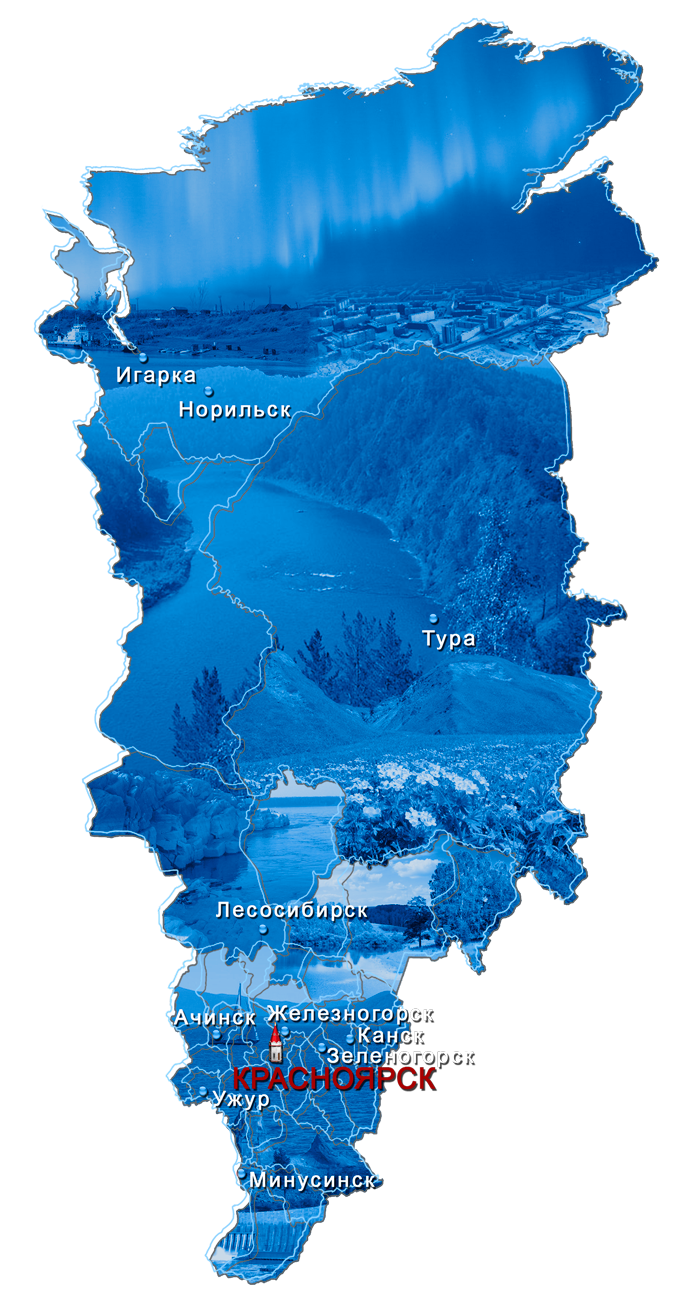 10 филиалов входят в состав ТФОМС Красноярского края
1.
2.
3.
4.
5.
6.
7.
8.
9.
10.
Норильский филиал
Эвенкийский филиал
Таймырский филиал
Лесосибирский филиал
Ачинский филиал
Железногорский филиал
Ужурский филиал
Канский филиал
Зеленогорский филиал
Минусинский филиал
Система обязательного медицинского страхования 
Красноярского края
Численность застрахованного населения – 
2 920 538 человек
из них:
работающее   –  1 162 699 человек 
неработающее – 1 757 839 человек
259 медицинских организаций
из них:
- 188 муниципального, краевого,  федерального и ведомственного подчинения  
71 частная медицинских организации
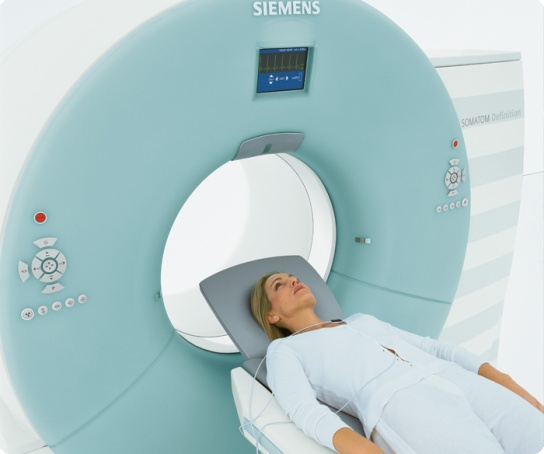 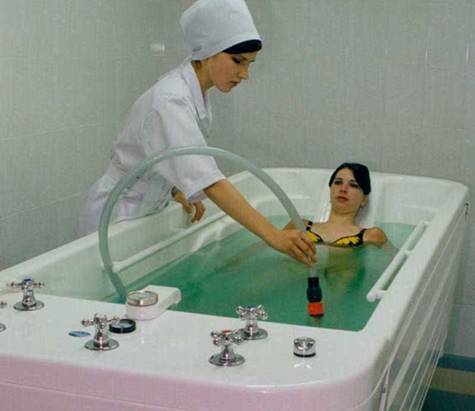 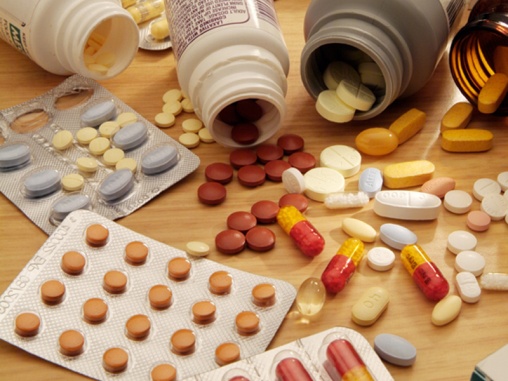 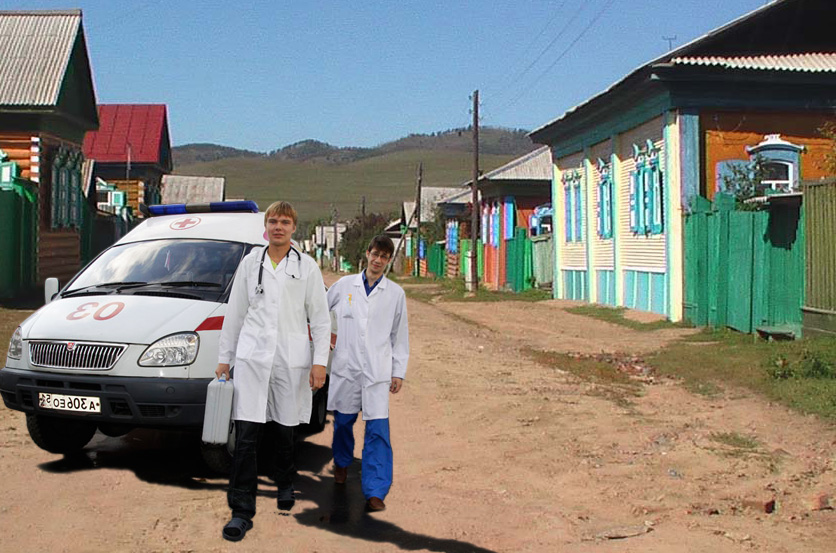 Территориальный фонд обязательного медицинского страхования Красноярского края
Программа обязательного медицинского страхования
Центры ЗДОРОВЬЯ
Поликлиники
ПАЦИЕНТ
Реабилитационные центры
Диагностические центры
Стационары
Дневные стационары
ДИСПАНСЕРИЗАЦИЯ ГРАЖДАН!
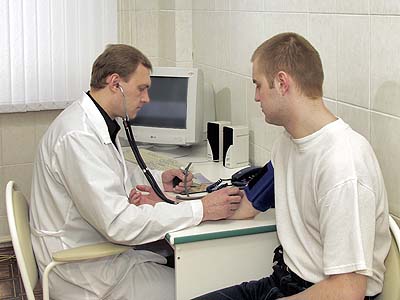 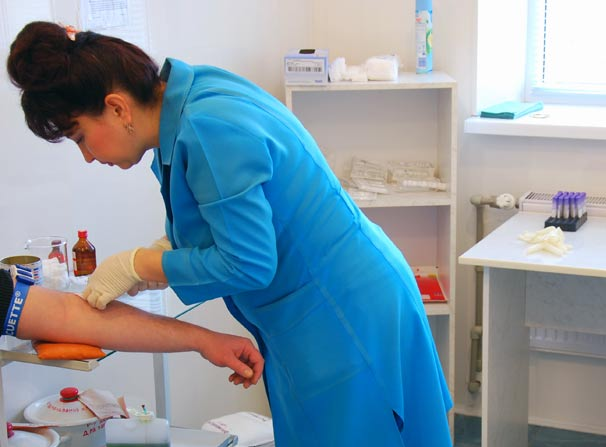 В ПОЛИКЛИНИКЕ
по месту жительства (прикрепления)
для взрослого населения
БЕСПЛАТНО ПРОВОДИТСЯ
ДИСПАНСЕРИЗАЦИЯ:
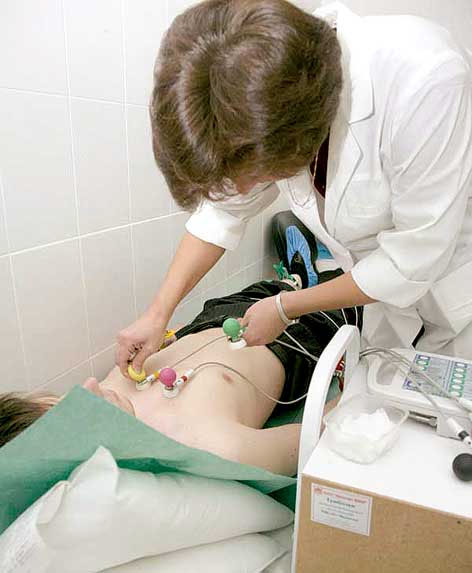 -
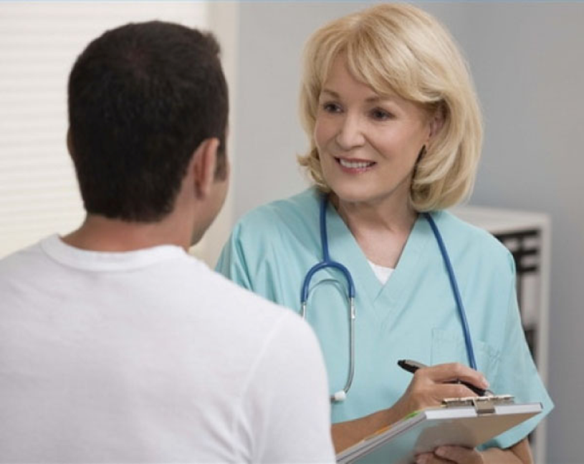 осмотр врачами разных
специальностей;

функциональные исследования;

лабораторные  исследования;

дообследования (при показаниях).
-
-
-
Подробную информацию о порядке и условиях
прохождения диспансеризации Вы можете
получить у участкового терапевта.
ЦЕНТРЫ ЗДОРОВЬЯ
Залог здоровья и активного долголетия в ПРОФИЛАКТИКЕ!  
Болезнь всегда легче предупредить, чем лечить!
КГБУЗ «Красноярский краевой 
Центр медицинской профилактики» 
Академгородок, 7А

МБУЗ «Городская поликлиника № 1»
ул. академика Павлова, 4, стр. №7

МБУЗ «Городская больница №3 поликлиника № 6»
ул. Семафорная, 255

МБУЗ «Городская поликлиника № 14»
ул. Воронова, 35Г

МБУЗ «Городская больница № 1»
пр. Мира 46

МБУЗ «ГП г. Ачинска»
г. Ачинск, Микрорайон, 5, 51

МБУЗ «Городская поликлиника»
г. Минусинск, ул. Октябрьская, 40

МБУЗ «Лесосибирская центральная городская больница»
г. Лесосибирск, ул. Победы, 46

МБУЗ «Канская центральная городская больница»
г. Канск, ул. 40 лет Октября,15

МБУЗ «Городская поликлиника №1»
г. Норильск, ул. Кирова, 19
экспресс-диагностическое оборудование:
оценят работу сердца и легких, 
измерят уровни глюкозы и холестерина в крови.
1.
2.
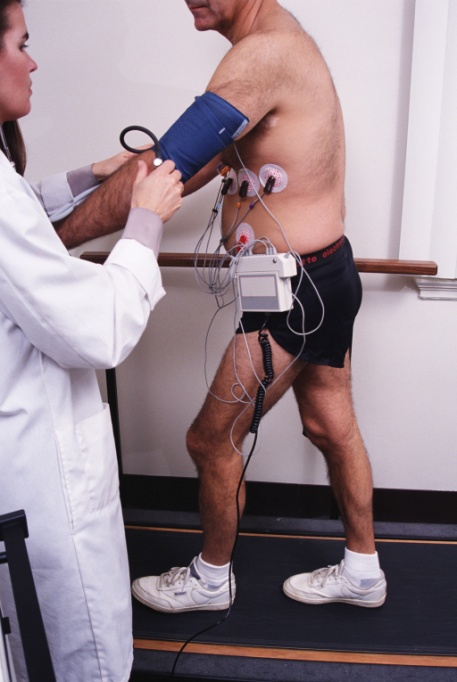 оценить свою физическую форму и сбалансированность питания
узнать, есть ли у Вас риск сердечно-сосудистых заболеваний
получить рекомендации врачей по сохранению здоровья
получить направление на обследование и лечение по месту жительства
получить информацию и медицинскую помощь по отказу от курения
Медицинская помощь в Центре здоровья оказывается БЕСПЛАТНО!
Территориальный фонд обязательного медицинского страхования Красноярского края
Телефон доверия «ПРАВО НА ЗДОРОВЬЕ»
справочная служба системы обязательного медицинского страхования;
За 4 года работы более 48 000 обращений поступило на Телефона доверия, из них  более 27 000 от жителей районных центров и сельской местности.
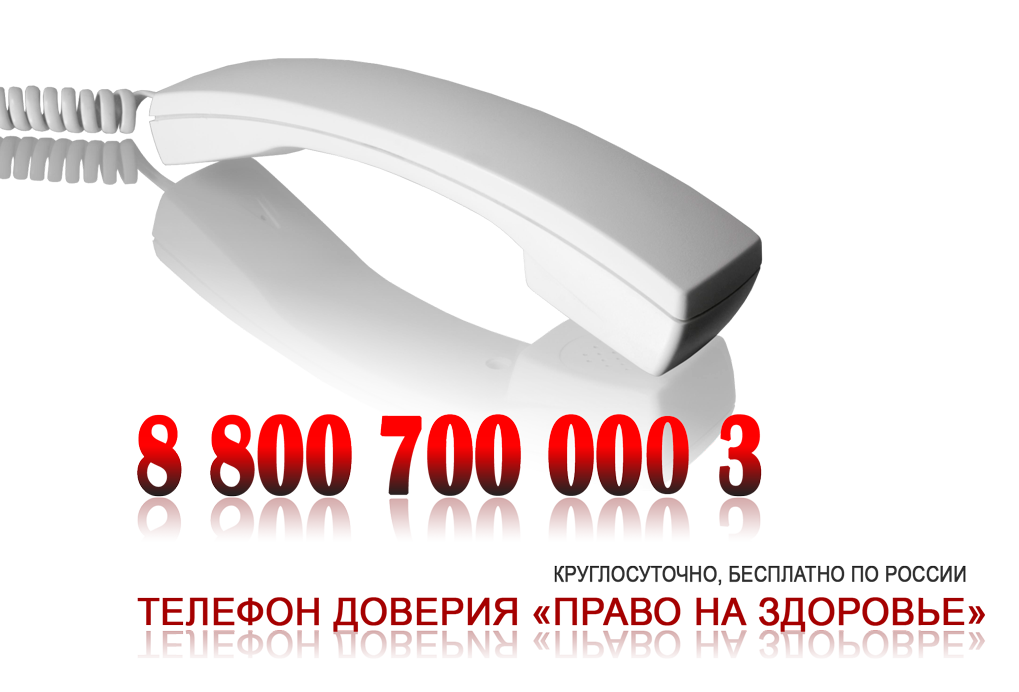 оперативное решение проблем при получении медицинской помощи
предупреждение нарушений прав застрахованных граждан
28 ПОСТОВ КАЧЕСТВА в медицинских организациях края
Территориальный фонд обязательного медицинского страхования Красноярского края
ЗАЩИТА ПРАВ ЗАСТРАХОВАННЫХ!
Если  возникли трудности при получении медицинской помощи необходимо обратиться :
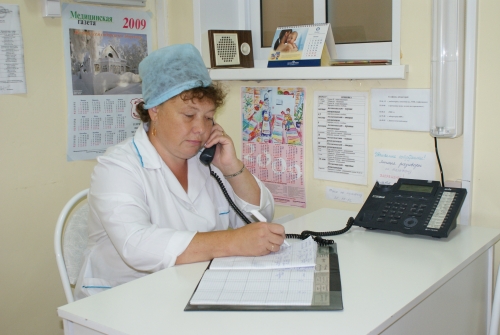 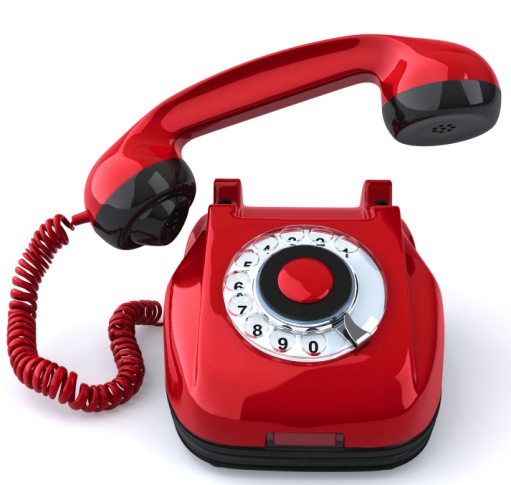 1.
к заведующему отделением или
к заместителю главного врача или
к главному врачу

в страховую медицинскую организацию
   
на Телефон доверия «Право на здоровье»  

в Территориальный фонд обязательного
медицинского страхования Красноярского края
   (ул. Копылова, 2б)
2.
3.
4.
8-800-700-000-3
Право на здоровье (ТФОМС) телефон доверия 8-800-700-000-3.
Получить любую справочную информацию о работе учреждений здравоохранения и страховых медицинских организаций, 
Получить необходимую консультацию по ОМС , лекарственному обеспечению и другим волнующим вас темам. 
Высказать свое мнение по вопросам получения медицинской помощи.
В оперативном режиме получить необходимую помощь в случае выявления нарушений ваших прав при получении медицинской помощи в учреждениях здравоохранения Красноярского края.
Получить консультацию по вопросам новой системы оплаты труда медицинских работников.
ВЫПОЛНЕНИЕ ОБЪЕМОВ МЕДИЦИНСКОЙ ПОМОЩИ ПО ПРОГРАММЕ ОМС
ВЫПОЛНЕНИЕ ОБЪЕМОВ МЕДИЦИНСКОЙ ПОМОЩИ ПО ПРОГРАММЕ ОМС
ТФОМС сегодня
В целом за 10 месяцев 2020 года на горячие линии в сфере ОМС Красноярского края поступило более 70 тысяч обращений от застрахованных лиц. Так, только в октябре текущего года по телефонам «горячей линии» было принято  более 10 тысяч звонков, что на 40% больше, чем за предыдущий период.В условиях распространения коронавирусной инфекции, когда нагрузка на медицинские службы значительно увеличилась, важность работы страховых медицинских организаций по обеспечению доступности бесплатной медицинской помощи для населения кратно возросла.
Страховая медицина.
Контрольный вопрос
УКАЖИТЕ % ВЫПОЛНЕНИЯ ОБЪЕМОВ МЕДИЦИНСКОЙ ПОМОЩИ ПО ПРОГРАММЕ ОМС по профилю ОНКОЛОГИЯ в 2019 году
Перечень дополнительной литературы, необходимой для освоения дисциплины
Спасибо за внимание!!!